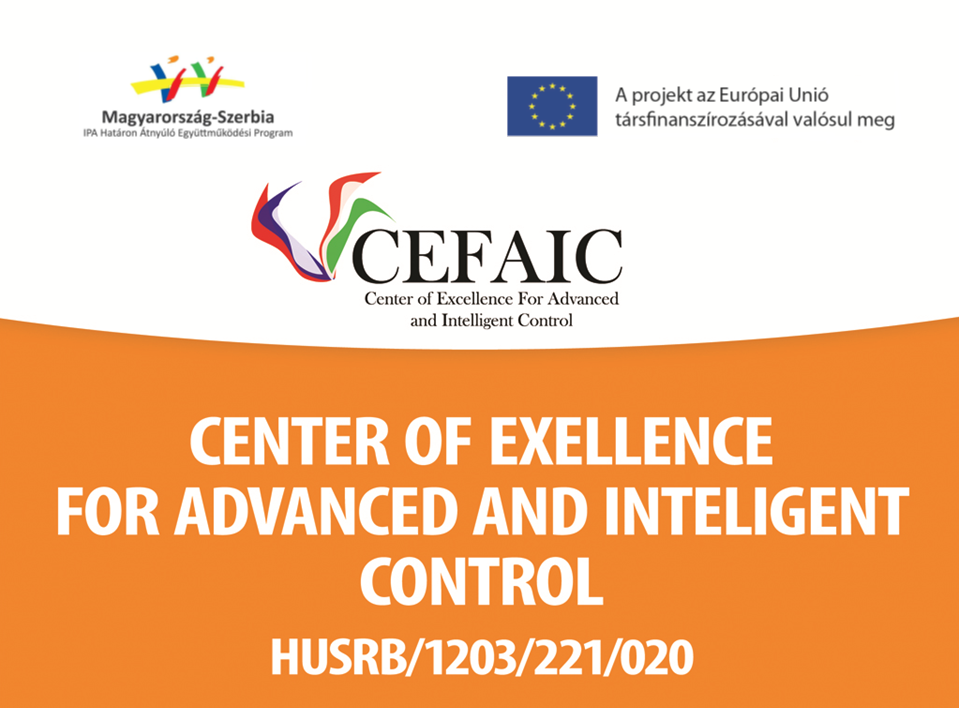 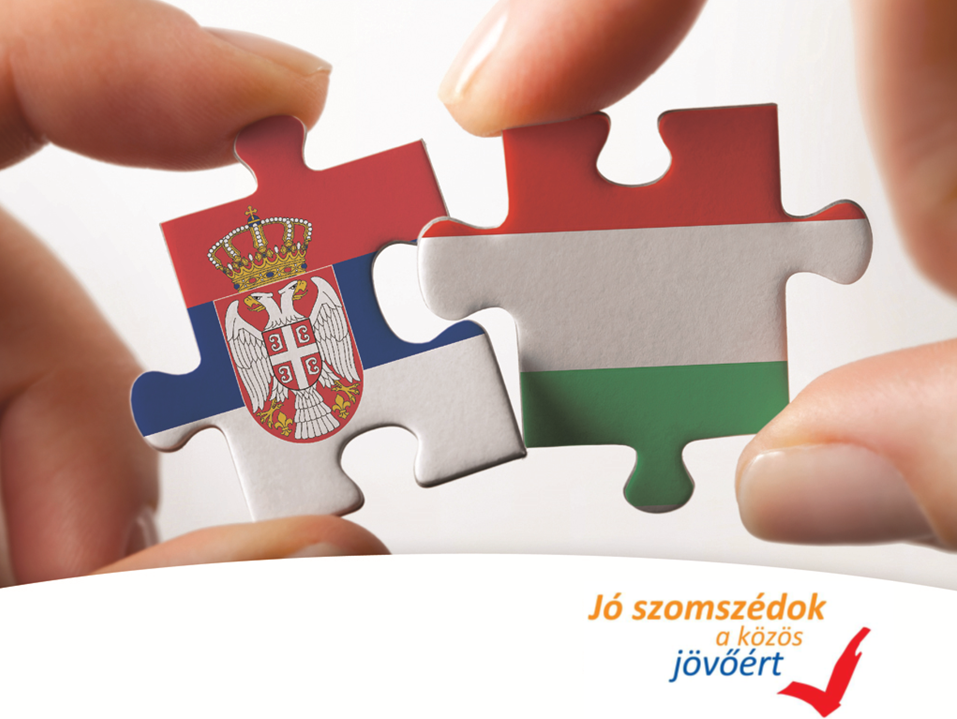 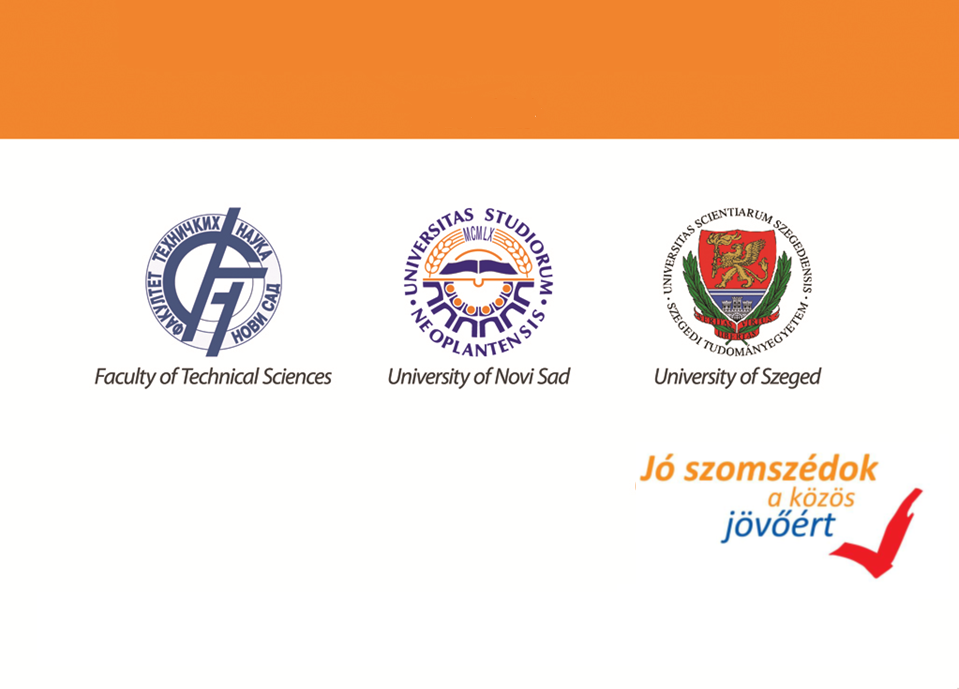 PARTNEREK:
Ez a dokumentum az Európai Unió pénzügyi támogatásával valósult meg. A dokumentum tartalmáért
teljes mértékben Szegedi Tudományegyetem vállalja a felelősséget, és az semmilyen körülmények között
nem tekinthető az Európai Unió és / vagy az Irányító Hatóság állásfoglalását tükröző tartalomnak.
Bevezetés a LabVIEW használatába
Adatfájlok írása és olvasása
Adatok feldolgozása
LabVIEW kari licensz
LabVIEW kari licensz
Verzió: 2013 SP1 (2014 spring)
Információk:http://www.sci.u-szeged.hu/munkatarsainknak/labview/labview-2013?objectParentFolderId=19246 http://www.inf.u-szeged.hu/~mingesz/LabVIEW/ 
Eljárás
Szoftverigénylési nyilatkozat
Letöltés
Telepítés és aktiválás
LabVIEW alapkomponensek
LabVIEW 2013 English
Application Builder
VI Package ManagerKiegészítők letöltése
NI VISA driverMűszerek kezelése (soros port)
NI DAQmxNI USB műszerek kezelése
MathScript RT Module
MATLAB kódok futtatása
700 beépített funkció
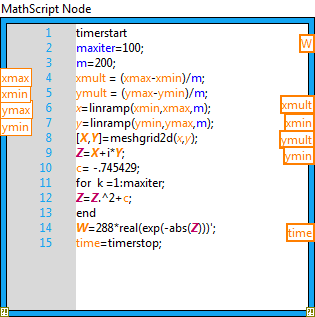 8
Control Design and Simulation module
Simulink jellegű programozás
Fizikai modellek szimulációja, vezérlés
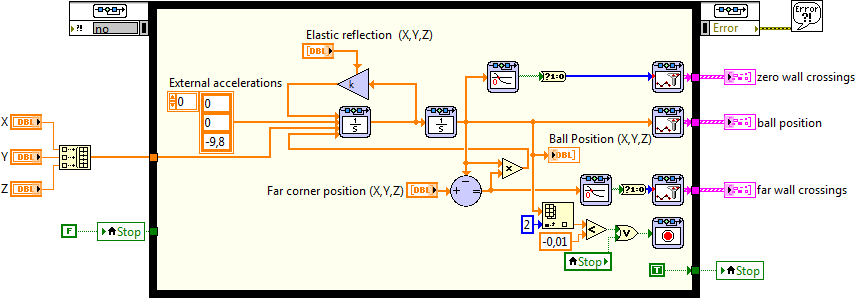 Advanced Signal Processing Toolkit
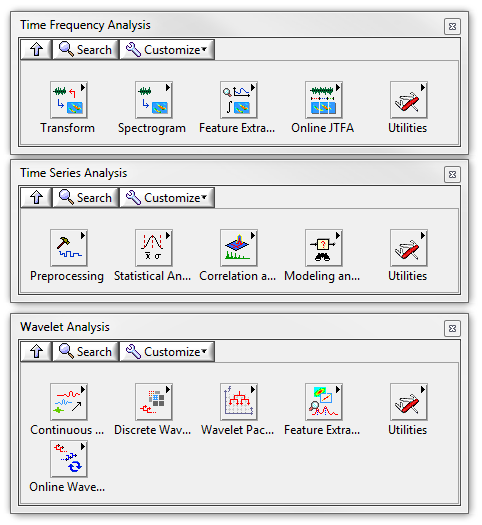 Wavelet analízis
Idősorok analízise
Spektrális analízis
Digital Filter Design Toolkit
Biomedical Toolkit
ECG
EEG
EMG
3D
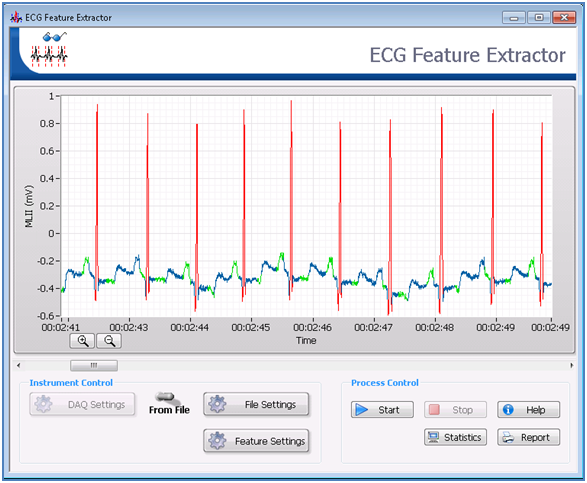 Real-Time Module
Valós idejű rendszerek vezérlése
Önálló műszerek, vezérlőkpl. cRIO, PXI, ...
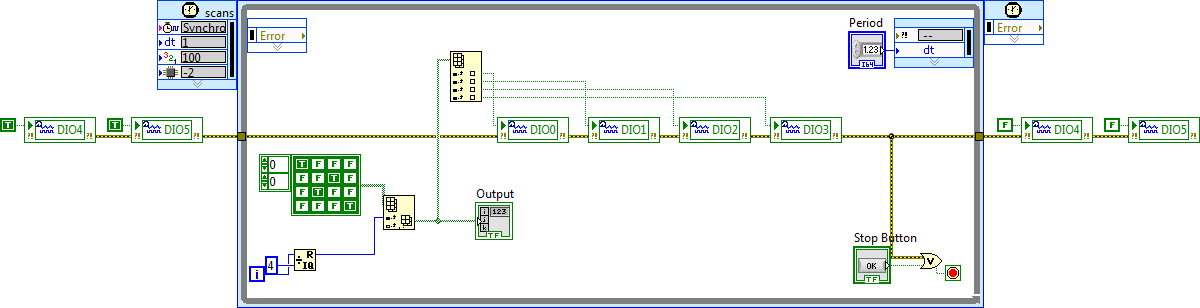 FPGA module
FPGA programozása (cRIO, PXI modulok)
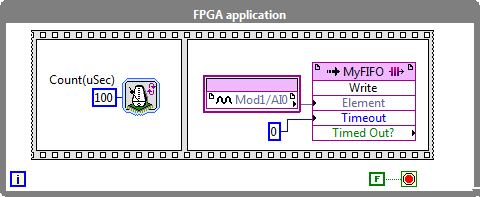 Feltételvizsgálat
Összehasonlítások
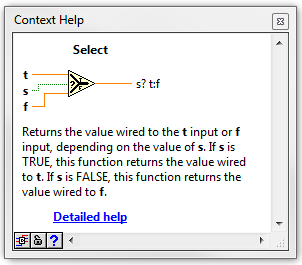 Case struktúra
Tömbműveletek
17
Emlékeztető: XY graph
Tömbműveletek
Indexelés
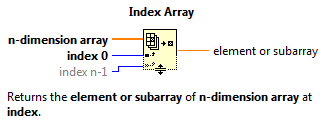 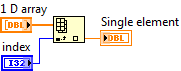 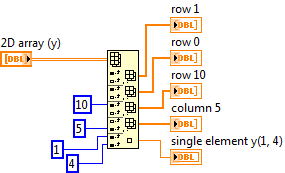 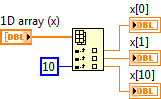 Szöveges adatfájlok(spreadsheet)
21
Read From Spreadsheet File
Write to Spreadsheet File
Tippek
A transpose opció legyen igaz
File format string megfelelő megválasztása
Delimiter megfelelő megválasztása
Statisztikai eszközök
25
Egyenes illesztése
Mathematics / Fitting / Linear Fit
Megjegyzés: az X és Y bemenetek fel vannak cserélve
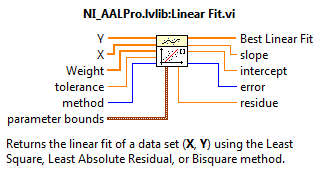 Példa egyenes illesztésre
Mathematics / Probability & Statistics
Hisztogramok készítése
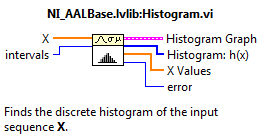 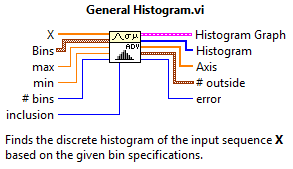 Probability density function
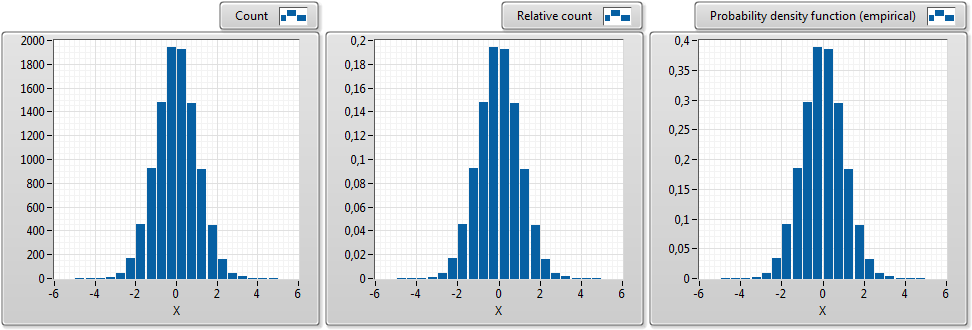 Középérték és szórás
Feladatok
32
1. A fájl tartalmának beolvasása
Készítsen olyan programot, amely be tudja olvasni, majd megjeleníteni a mellékelt adatfájlokat XY grafikonon.
Az adatfájl a honlapról letölthető, két oszlopot tartalmaz, az első az idő, a második pedig a kitérés.
Az adatfájl egy trendvonalon lévő zajt modellez.
2. Egyenes illesztése
Illesszen egyenest az adatsorra.
Az egyenest jelenítse meg a korábbi grafikonon.
Jelenítse meg az illesztés paramétereit.
2. Példa a végeredményre
3. Detrending
Vonja ki az illesztett egyenes értékeit az adatsorból majd jelenítse meg. Ez maga a jelhez hozzáadott zaj.
Jelenítse meg a zajt egy XY grafikonon!
Számolja ki a zaj szórását!
Számolja ki a zaj sűrűségfüggvényét, majd jelenítse meg!
Exportálja az eloszlást egy fájlba!
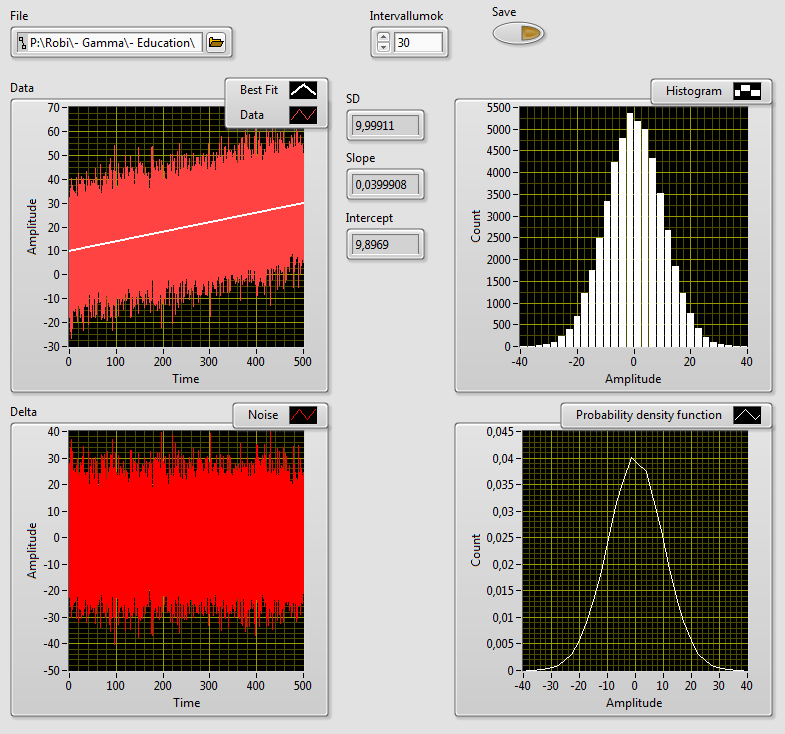 4. Adatok importálása Excelbe
Ábrázolja a két minta esetén a zaj sűrűségfüggvényét Excelben egy grafikonon!
Várt eredmény:
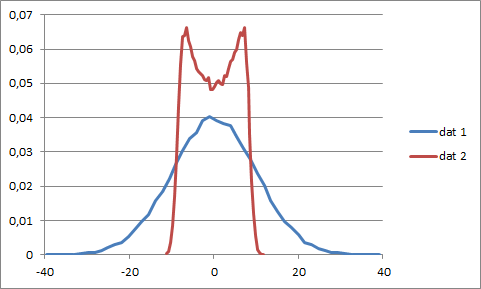 5. Mintafájl adatainak beolvasása
Olvassa be a T284B.PRN fájl tartalmát és jelenítse meg egy XY grafikonon!
A fájl két oszlopot tartalmaz, az első az x érték a második pedig az y. A tizedeselválasztó karakter pont. A két oszlop szóközzel van elválasztva (nem tabulátorral).
5. Cut data
Hozzon létre két kurzort a grafikonon!
Olvassa ki a kurzorok x koordinátáját, majd ez alapján vágja ki a kurzorok közötti részt az adatsorból!
Jelenítse meg a kivágott adatsort egy új grafikonon!
Spreadsheet files
41
Read From Spreadsheet File
Megjegyzés: a delimiter bemenetet is megfelelően be kell állítani
42
Format Specifier Syntax
Részletek: Help / Format Specifier Syntax
Printf-nek megfelelő szintaxis
Példák:
%g – automatic formatting
%d – decimal formatting (suitable for integers)
%.3f – floating point with 3 digits of precisiondefault formatting, note that in many cases it will not be precise enough
%.3e – scientific notation (like: 1.267E+1)
%.2p – engineering notation (like: 12.67 M)
Lokalizációs kódok
A tizedesjel karaktert határozza meg a további beolvasásokhoz
%,; – tizedesvessző használata
%.; – tizedespont használata
Példa:
%,; %.6f – lebegőpontos szám, 6 tizedesjeggyel és tizedesvesszővel
Property node és kurzorok használata
45
Property node
Egy terminál tulajdonságainak szerkesztése
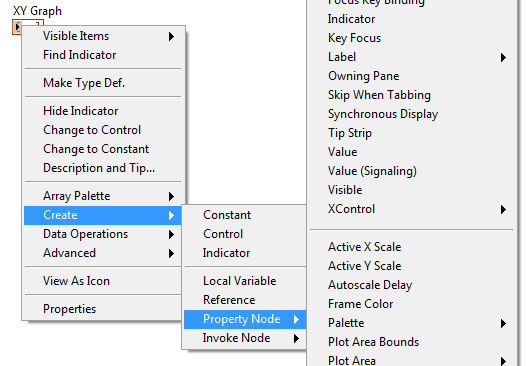 Kurzor létrehozása
Kurzor létrehozása
Cursor palette
Create a cursor (helyi menü)
Free: egy grafikonhoz sincs rögzítve
Single plot: egy grafikonhoz rögzítve, kiírja annak értékét
Multi plot
Kurzor színének kiválasztása(helyimenu / attributes)
Kurzorok használata kódból
Pozíció olvasása Protperty node segítségével
X érték indexé konvertálása
49
Résztömb kiolvasása
6. Nemlineáris illesztés
Válassza ki a legelső csúcsot a kurzorok segítségével, majd illesszen a kivágott részre egy Lorentzi görbét és jelenítse meg az eredményt egy grafikonon a korábban kivágott jellel!
Mik az illesztés paraméterei?
A görbe képlete: a^2/(((x-b)^2)+c^2)ahol a, b és c a meghatározandó paraméterek
Nemlineáris illesztés
Példa
Kezdőparamétereket tartalmazó tömb
Megj.: 3 elem van egymás alatt kijelezve
képlet
Paraméterek váltózónevei
Megj.: 3 elem van egymás alatt kijelezveSzerkesztés közben ne használd az Entert!
A legelső szám az index kijelzés: ez mutatja meg 
Az első kijelzett elem indexét
x változó